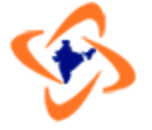 Cross Border Mergers & Acquisitions  
FEMA Challenges
PVR Rajendra Prasad, FCAPnP Consulting
Hyderabad     Singapore     Dubai
© Copyright
Cross Border Mergers – Law in brief
PnP Consulting
2
© Copyright
Cross Border Merger
A Cross Border merger is a merger of two companies located in different countries.
A Cross Border Merger could involve an Indian company merging with a foreign company or vice versa.
If the Resultant Company formed due to merger:
		       is an				is a


					       or 
         								
	     Inbound Merger		Outbound Merger
Indian Company
Foreign Company
PnP Consulting
3
© Copyright
Cross Border Merger – Key FEMA Issues
PnP Consulting
4
© Copyright
Cross Border Merger – Compensation
PnP Consulting
5
© Copyright
Cross Border Merger – Compensation
PnP Consulting
6
© Copyright
Cross Border Merger – Compensation
PnP Consulting
7
© Copyright
Cross Border Mergers – Outstanding Borrowings / Guarantees
PnP Consulting
8
© Copyright
Cross Border Mergers – Assets or Securities
PnP Consulting
9
© Copyright
Cross Border Mergers – Offices
PnP Consulting
10
© Copyright
Cross Border Mergers – Other Challenges
Demerges – Interestingly, FEMA Regulations permit demergers, however, Companies Act has not given demergers permission for cross border mergers.
Fast Track facility not available for Cross border mergers.
Capital gains exemption not available for outbound mergers.
Several other Indian legislations not in sync with Global Statues will be a drag on the Cross border mergers.
PnP Consulting
11
© Copyright
Thank you!
PnP Consulting
12
© Copyright